PACIFIC-R: sCRT Subset
14.3% of patients received sCRT; 18% of patients had PD-L1 status <1%
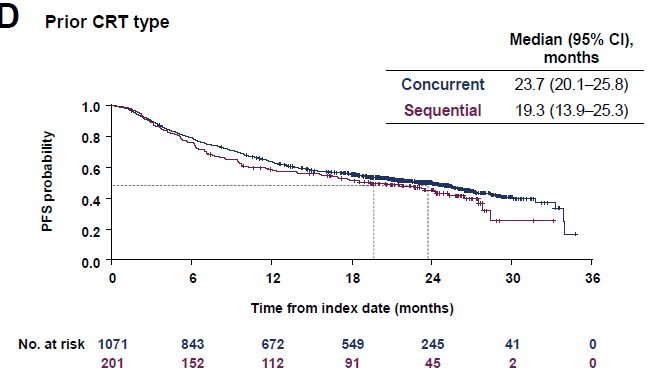 Girard N, et al. J Thorac Oncol. 2023;18(2):181-193.
PACIFIC-6
Consolidated durvalumab after sCRT and RT in 2 cohorts:
ECOG PS 0-1
ECOG PS 0-2
mPFS for all patients: 13.1 mo
mOS for all patients: 39 mo
Garassino MC, et al. J Thorac Oncol. 2022;17(12):1415-1427.
Chemotherapy-Sparing Approaches
DUART (phase 2): Durvalumab after RT1
2 cohorts: standard RT (Cohort A), palliative RT (Cohort B)
mPFS for all cohorts: 8 months; mOS for all cohorts: 15.8 mo 
SPIRAL-RT (phase 2): Durvalumab after RT monotherapy2
Japanese trial; mPFS: 8.9 mo, mOS: 20.8
S1933 (NCT04310020)3
Hypofractionated radiation followed by atezolizumab consolidation
1. Filippi AR, et al. ESMO 2023. Abstract LBA62. 2. Yamada T, et al. Eur J Cancer. 2023;195:113373. 3. ClinicalTrials.gov identifier: NCT04310020.